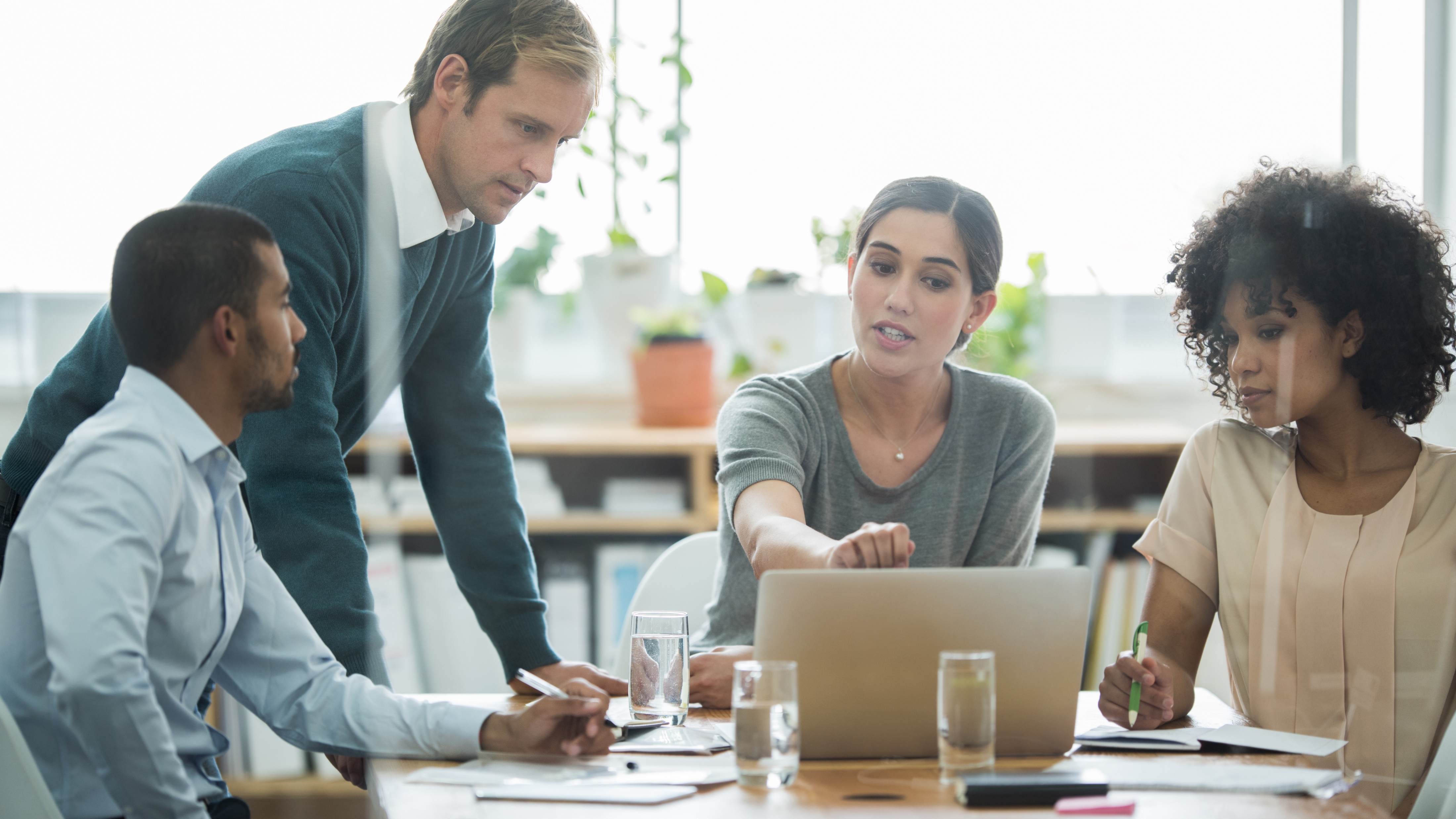 MortgageFlexONEServicing Product Description
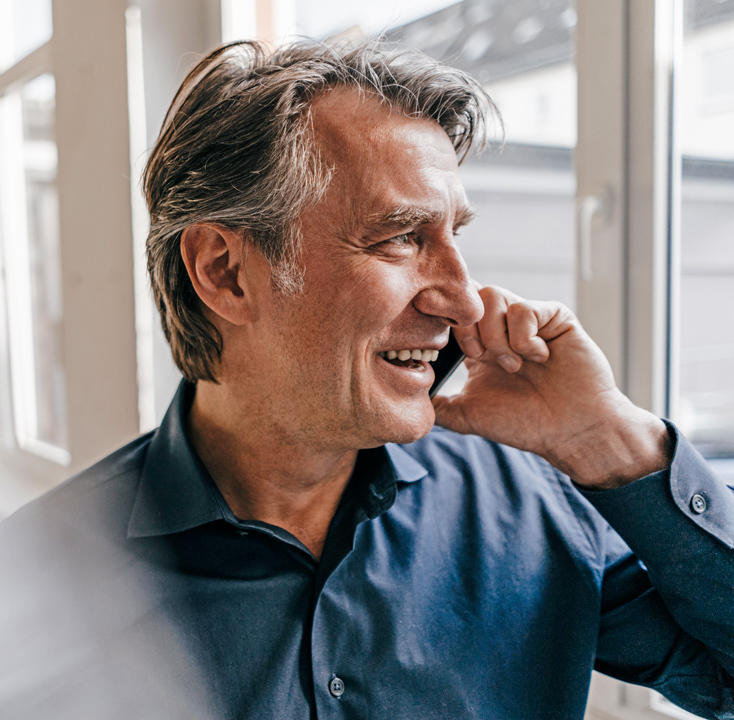 OUR BIG IDEA
The MortgageFlexONE Servicing system supports numerous financing types (Conventional, Chattel, Consumer, Government, HELOCs and Multi Collateral loans). General functionality includes but is not limited to the areas detailed on the following Our Services pages.
2
OUR SERVICES
Escrow
The Loan Information screens within MortgageFlexONE Servicing system allow the user to have direct access to the Escrow Analysis Summary screen, to see current and future Escrow Forecasting, and the Escrow Disbursement History screen to review any escrow disbursements.
Loan Information
The Loan Information screens within MortgageFlexONE Servicing system allow the user to have direct access to general loan information in our Snapshot screen for payment breakdown and history as well as amount due, Payment Change History, Amortization. Payoff Quotes and any documents associated with the loan.
Transactions
The Transaction Screens within MortgageFlexONE Servicing system allow the user to have all direct access to the payment transactions that have occurred in the system. We support ACH/Check/Lockbox payments, and they are managed in the Group Control screen once they are processed either automatically or entered manually as checks in our Cash Processing screen. If the system either does not recognize an expected dollar amount or loan number those loans will be available for review in separate queues. Also, in this area of the system we support cash reversals and payoff processing. Additionally, a user can use this section to identify the employee that processed any and all transactions on a particular loan.
Status
The Status screens within MortgageFlexONE Servicing system allow the user to have direct access to all aspects of status regarding the loan, property, FEMA declaration, tax, insurance, MI, and any optional insurance. It is also where the ACH setup and maintenance for the loan is managed.
New Loan Setup
The New Loan Setup and New Loan Control screens within MortgageFlexONE Servicing system allow the user to have direct access to the boarding and data scrubbing of all new imported loans. Each servicer can determine the fields that they want reviewed on all new loans and can stop any from boarding if certain data elements are missing. Loans may be set up through the loan import functionality in bulk or individually on a one-off basis.
Borrower Inquiry
The Loan Information screens within MortgageFlexONE Servicing system allow the user to have direct access to the primary borrower and all their personal data as well as access to additional borrowers on a separate screen. There is no limit to the number of borrowers in the system.
3
OUR SERVICES
Disbursements
The Disbursements screens within  MortgageFlexONE Servicing system allow the user to have direct access to all aspects of escrow management.  The Escrow Disbursement and Escrow Disbursement History screen will have the current disbursements due and pending by date and type (Tax, MI, property or Optional Insurance). We support queues based on the number of days to the next escrow so that the users can have a forecast of loans that need to be worked on. We have integrations to CoreLogic and First American for tax.
Portfolio and Investor
The Portfolio and Investor screens within MortgageFlexONE Servicing system allow the user to have direct access to the Investor Trail Balance screen to see the loans associated with that investor and the Investor calendar to the required cutoff dates by investor for cutoff/remittance/default. All loan transactions are also managed in this area of the system to allow for the sale/transfer/repurchase of individual or bulk loans and servicing retained/released. All the Portfolio and Investor Maintenance is also managed in this area.
Reports
The Reporting screen within MortgageFlexONE Servicing system allow the user to have direct access to over 100 standard reports that are delivered with the system. Reports are managed on three separate screens to support Current Reporting/Disbursement Reporting and Trial Balance Reporting. The reports are built using the DevExpress reporting tool and any new reports can be built and added into the system. MortgageFlexONE also provides a near real time replicated SQL read only database for external reporting purposes. A third-party reporting tool can be used to access any needed data field in the database. All fields are available for reporting purposes.
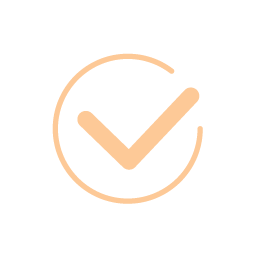 Collections
The Collections screens within MortgageFlexONE Servicing system allows the user to have direct access to pre/30/60/90 days collection queues based on assigned security levels. Each defined queue will support the collection process for that group of loans. There are servicer defined drop downs for customer contact ad follow-up.
Accounting
The  Accounting screens within MortgageFlexONE Servicing system allow the user to have direct access to Bank Information, Accounts, Corporate Account Maintenance, and accounting functions to support daily, Group cash balancing in the system. We also provide complete system balancing.
4
OUR SERVICES
Admin/Security and Maintenance
The Administrative portion of the  MortgageFlexONE Servicing system allows the servicer defined administrators to have access to all aspects of system set-up, role and user-based security, work calendars, password policies and maintenance. We also have an extensive list of Trigger Processes that are managed to automate daily and nightly events in the system. All vendors, states, templates, worklists, escrow companies are also managed here.
Portal
Included in the MortgageFlexONE Servicing system is our Borrower portal. The ENGAGE Borrower portal will support the consumer and allow for the agent or customer service representative to access the same screens with the borrower. The goal with the portal is to drive most consumer requests to the portal for ACH maintenance, payments, documents and image submission, amortization, and payoff requests. Mobile Responsive • Realtime image submission and retrieval • Built on top of Servicing database • Supports Mortgage, Chattel and Consumer • Lender can tailor the user experience
Default
The Default screens within MortgageFlexONE Servicing system allow the user to have direct access to Bankruptcy/Foreclosure/Loss Mitigation queues based on assigned security levels. Each defined queue will support the required default process for that group of loans. Templates can be built to the state level to support the legal required steps for each process. Task Driven Follow-up is also a part of this area of the system supporting Default Actions, Events and Lien Release.
5
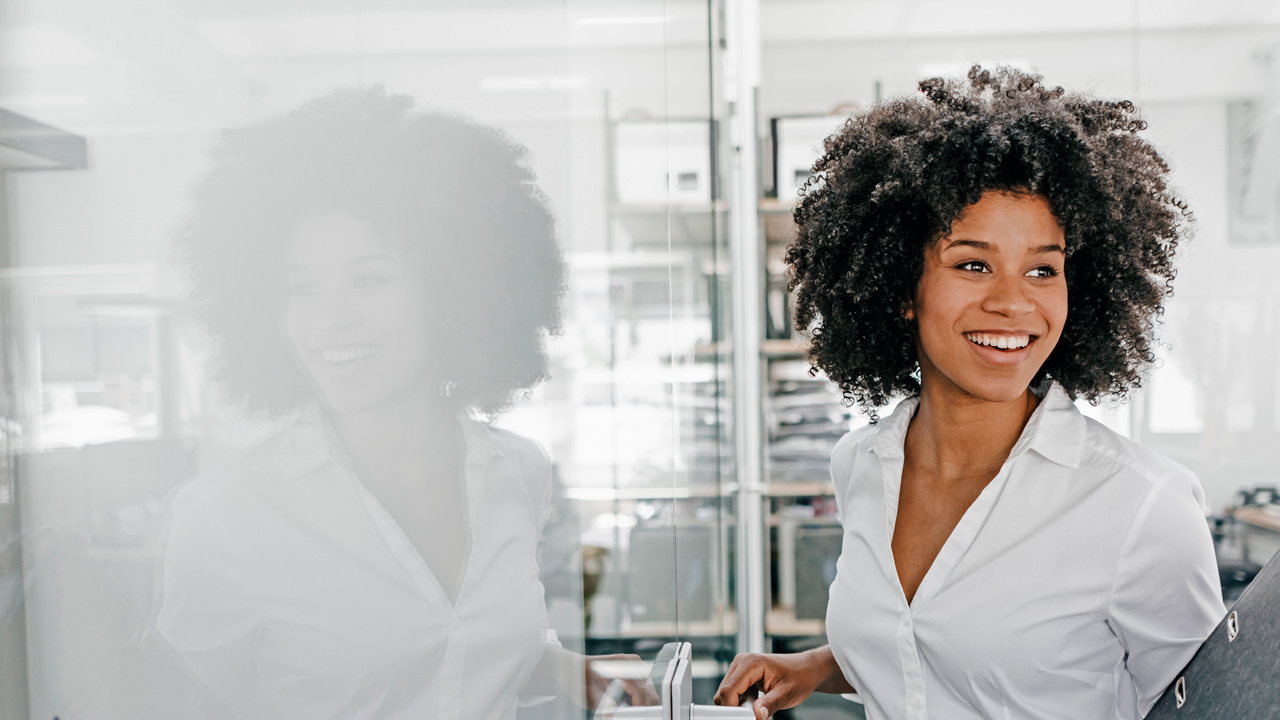 MortgageFlex.com
904-356-2490
THANK YOU!
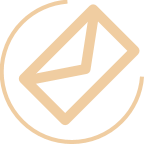 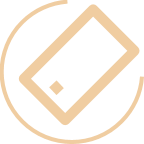